Technické prostředky podnikové infrastruktury
IM 9. 3. 2012, IM – VIKMA07
Počítače
Superpočítače
Používají se pro řešení mimořádně složitých technických výpočtů, řízení speciálních systémů a provádění simulací

Střediskové počítače
Používají se pro řízení IS velkých firem, zpracování rozsáhlých dávkových úloh a bází dat. 

Počítače střední třídy
Využívají se ve středních a menších firmách pro práci s graficky náročnými aplikacemi a terminálovém využití. Patří sem výkonné pracovní stanice  (workstation) a servery.

Osobní počítače
Představují nejrozsáhlejší skupinu počítačů. Pokrývají široké oblasti aplikací od osobní informatiky, kancelářské systémy až k řízení technologických procesů.
Firemní síť
aktivní prvky sítě
přenosová média
platformy (OS)
PAN, LAN, MAN, WAN
WLAN
VNP
DOMÉNOVÉ ŘEŠENÍ
Datová média
magnetická
optická
elektronická
Network Attached Storage - NAS
datové uložiště v síti LAN
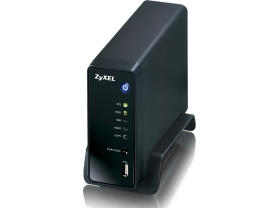 Uninterruptible Power Supply (Source) - UPS
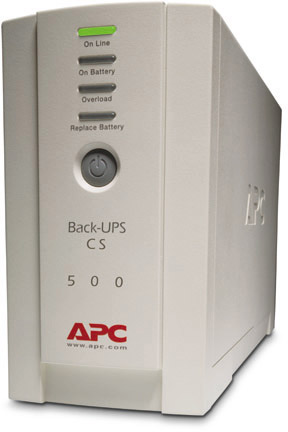 zařízení nebo systém, který zajišťuje souvislou dodávku elektřiny pro zařízení, která nesmějí být neočekávaně vypnuta. Podle platných českých norem (ČSN EN 62040) se takové zařízení nazývá "Zdroj nepřerušovaného napájení".